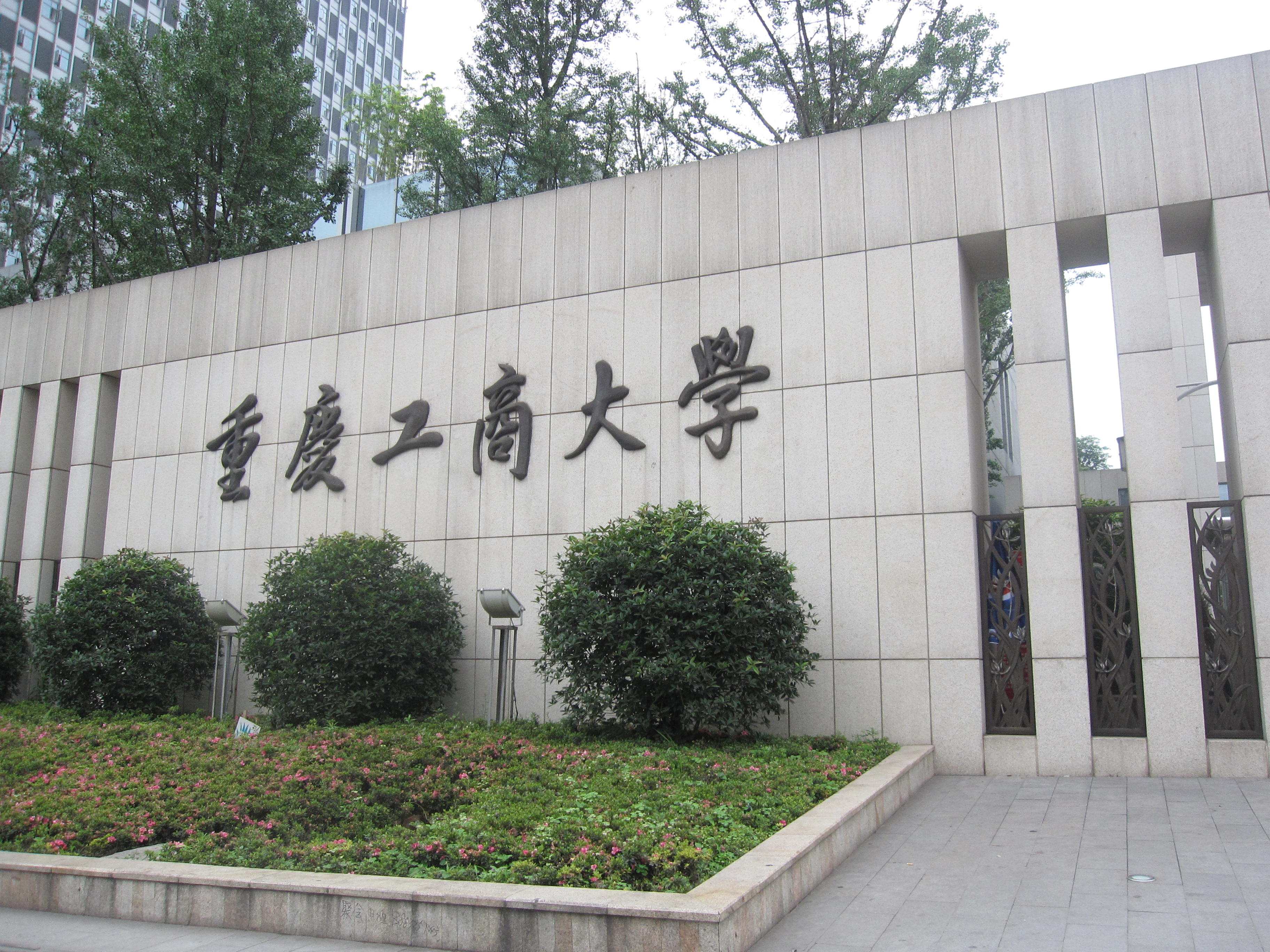 深蓝质感简约答辩模板
BLUE TEXTURED SIMPLE REPLY TEMPLATE
答辩人：xiazaii
日期：202X.5.25
选题的背景与意义
1
Background and significance of the selected topic
目 录
研究方法及过程
2
Research methods and processes
CONTENTS
研究成果展示及应用
3
Demonstration and application of research results
论文总结
4
Paper Summary
不单单一所大学    精选12所大学校徽
3
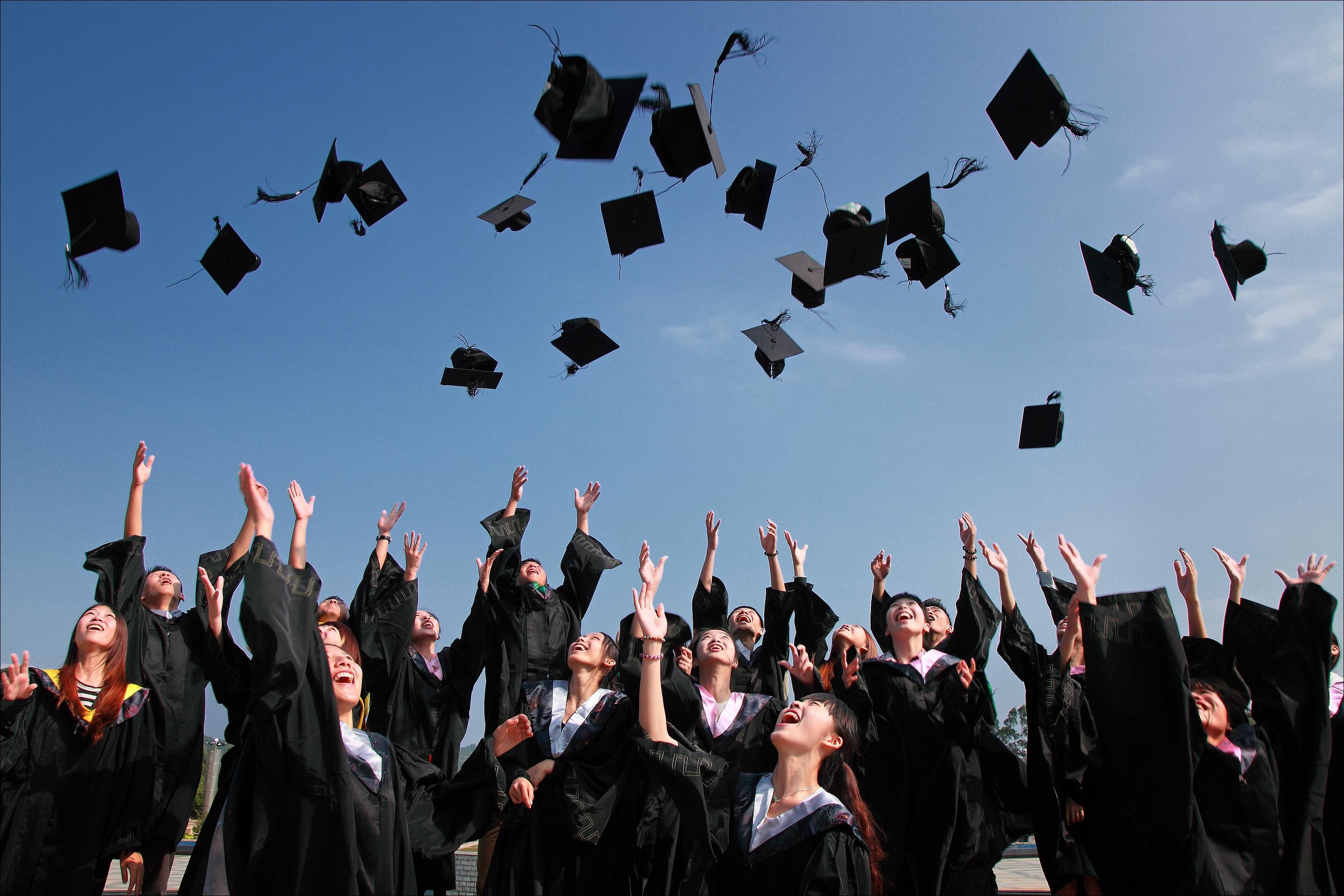 结合各个高校校徽配色；
打造专属高校的答辩模板；
契合度更高，实用性更强；
海量图标+实用百搭；
形状填充+任意换色；
完整框架+专家指导；
如果你不会修改配色，告诉我；如果你没有学校校徽，告诉我；如果你不会答辩，告诉我；专业团队，保你答辩一遍就过!
选题的背景与意义
Background and significance of the selected topic
Lorem ipsum dolor sit amet, consectetuer adipiscing elit. Aenean commodo ligula eget dolor
选题的背景与意义
Background and significance of the selected topic
选题的背景
Lorem ipsum dolor sit amet, consectetuer adipiscing elit. Aenean commodo ligula eget dolor. Lorem ipsum dolor sit amet, consectetuer adipiscing elit. Aenean commodo ligula eget dolor.
Lorem ipsum dolor sit amet, consectetur adipiscing elit. Donec luctus nibh sit amet sem
Lorem ipsum dolor sit amet, consectetur adipiscing elit. Donec luctus nibh sit amet sem
6
选题的背景与意义
Background and significance of the selected topic
选题的意义
选题的意义
Lorem ipsum dolor sit amet, consectetur adipiscing elit. Donec luctus nibh sit amet sem
Lorem ipsum dolor sit amet, consectetur adipiscing elit. Donec luctus nibh sit amet sem
选题的意义
选题的意义
Lorem ipsum dolor sit amet, consectetur adipiscing elit. Donec luctus nibh sit amet sem
Lorem ipsum dolor sit amet, consectetur adipiscing elit. Donec luctus nibh sit amet sem
7
选题的背景与意义
Background and significance of the selected topic
国内研究现状
Lorem ipsum dolor sit amet, consectetur adipiscing elit. Donec luctus nibh sit amet sem
Lorem ipsum dolor sit amet, consectetur adipiscing elit. Donec luctus nibh sit amet sem
Lorem ipsum dolor sit amet, consectetur adipiscing elit. Donec luctus nibh sit amet sem
国外研究现状
Lorem ipsum dolor sit amet, consectetur adipiscing elit. Donec luctus nibh sit amet sem
Lorem ipsum dolor sit amet, consectetur adipiscing elit. Donec luctus nibh sit amet sem
Lorem ipsum dolor sit amet, consectetur adipiscing elit. Donec luctus nibh sit amet sem
8
研究方法及过程
Demonstration and application of research results
Lorem ipsum dolor sit amet, consectetuer adipiscing elit. Aenean commodo ligula eget dolor
研究方法及过程
Research methods and processes
研究方法
研究方法
研究方法
研究方法
Lorem ipsum dolor sit amet, consectetur adipiscing elit. Donec luctus nibh sit amet sem
Lorem ipsum dolor sit amet, consectetur adipiscing elit. Donec luctus nibh sit amet sem
Lorem ipsum dolor sit amet, consectetur adipiscing elit. Donec luctus nibh sit amet sem
Lorem ipsum dolor sit amet, consectetur adipiscing elit. Donec luctus nibh sit amet sem
10
研究方法及过程
Research methods and processes
撰写论文
实验论证
Lorem ipsum dolor sit amet, consectetur adipiscing elit. Donec luctus nibh sit amet sem.
Lorem ipsum dolor sit amet, consectetur adipiscing elit. Donec luctus nibh sit amet sem.
检查调解
课题调研
Lorem ipsum dolor sit amet, consectetur adipiscing elit. Donec luctus nibh sit amet sem.
Lorem ipsum dolor sit amet, consectetur adipiscing elit. Donec luctus nibh sit amet sem.
11
研究成果展示及应用
Research methods and processes
Lorem ipsum dolor sit amet, consectetuer adipiscing elit. Aenean commodo ligula eget dolor
研究成果展示及应用
Research methods and processes
研究成果展示
研究成果展示
研究成果展示
研究成果展示
Lorem ipsum dolor sit amet, consectetur adipiscing elit. Donec luctus nibh sit amet sem
Lorem ipsum dolor sit amet, consectetur adipiscing elit. Donec luctus nibh sit amet sem
Lorem ipsum dolor sit amet, consectetur adipiscing elit. Donec luctus nibh sit amet sem
Lorem ipsum dolor sit amet, consectetur adipiscing elit. Donec luctus nibh sit amet sem
13
研究成果展示及应用
Research methods and processes
研究成果应用
研究成果应用
Lorem ipsum dolor sit amet, consectetur adipiscing elit. Lorem ipsum dolor sit amet, consectetur adipiscing elit.
Lorem ipsum dolor sit amet, consectetur adipiscing elit. Lorem ipsum dolor sit amet, consectetur adipiscing elit.
研究成果应用
研究成果应用
Lorem ipsum dolor sit amet, consectetur adipiscing elit. Lorem ipsum dolor sit amet, consectetur adipiscing elit.
Lorem ipsum dolor sit amet, consectetur adipiscing elit. Lorem ipsum dolor sit amet, consectetur adipiscing elit.
14
论文总结
Paper Summary
Lorem ipsum dolor sit amet, consectetuer adipiscing elit. Aenean commodo ligula eget dolor
论文总结
Paper Summary
论文总结
论文总结
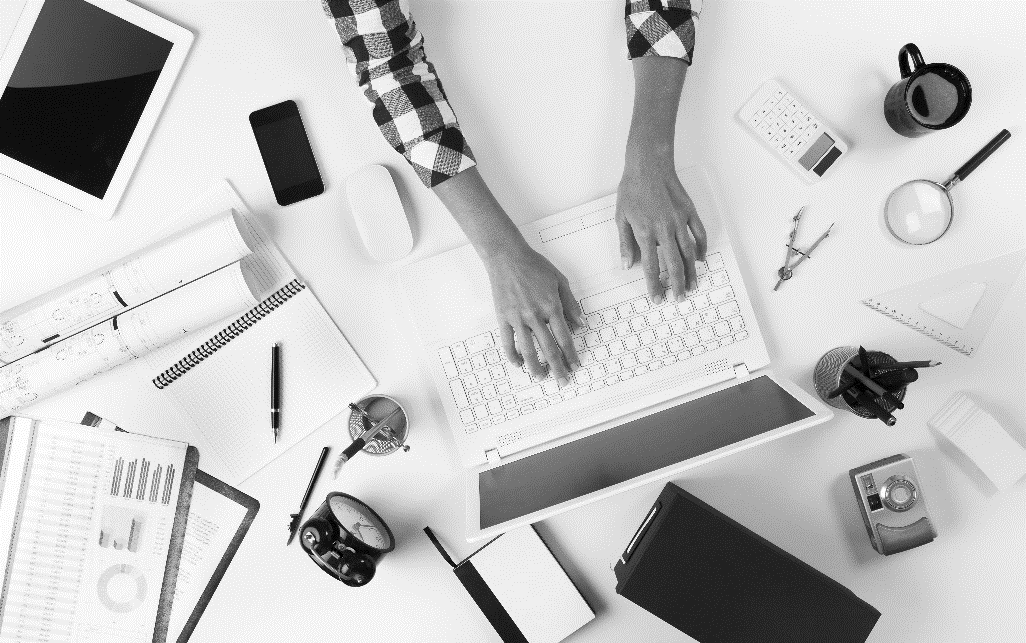 Lorem ipsum dolor sit amet, consectetur adipiscing elit. Lorem ipsum dolor sit amet, consectetur adipiscing elit.
Lorem ipsum dolor sit amet, consectetur adipiscing elit. Lorem ipsum dolor sit amet, consectetur adipiscing elit.
论文总结
论文总结
Lorem ipsum dolor sit amet, consectetur adipiscing elit. Lorem ipsum dolor sit amet, consectetur adipiscing elit.
Lorem ipsum dolor sit amet, consectetur adipiscing elit. Lorem ipsum dolor sit amet, consectetur adipiscing elit.
16
论文总结
Paper Summary
致谢
这次的毕业论文设计总结是在我的指导老师熊猫老师亲切关怀和悉心指导下完成的。从毕业设计选题到设计完成，熊猫老师给予了我耐心指导与细心关怀，有了熊猫老师耐心指导与细心关怀我才不会在设计的过程中迷失方向，失去前进动力。
熊猫老师有严肃的科学态度，严谨的治学精神和精益求精的工作作风，这些都是我所需要学习的，感谢熊猫老师给予了我这样一个学习机会，谢谢!
感谢与我并肩作战的舍友与同学们，感谢关心我支持我的朋友们，感谢学校领导、老师们，感谢你们给予我的帮助与关怀; 特别感谢学院四年来为我提供的良好学习环境，谢谢!
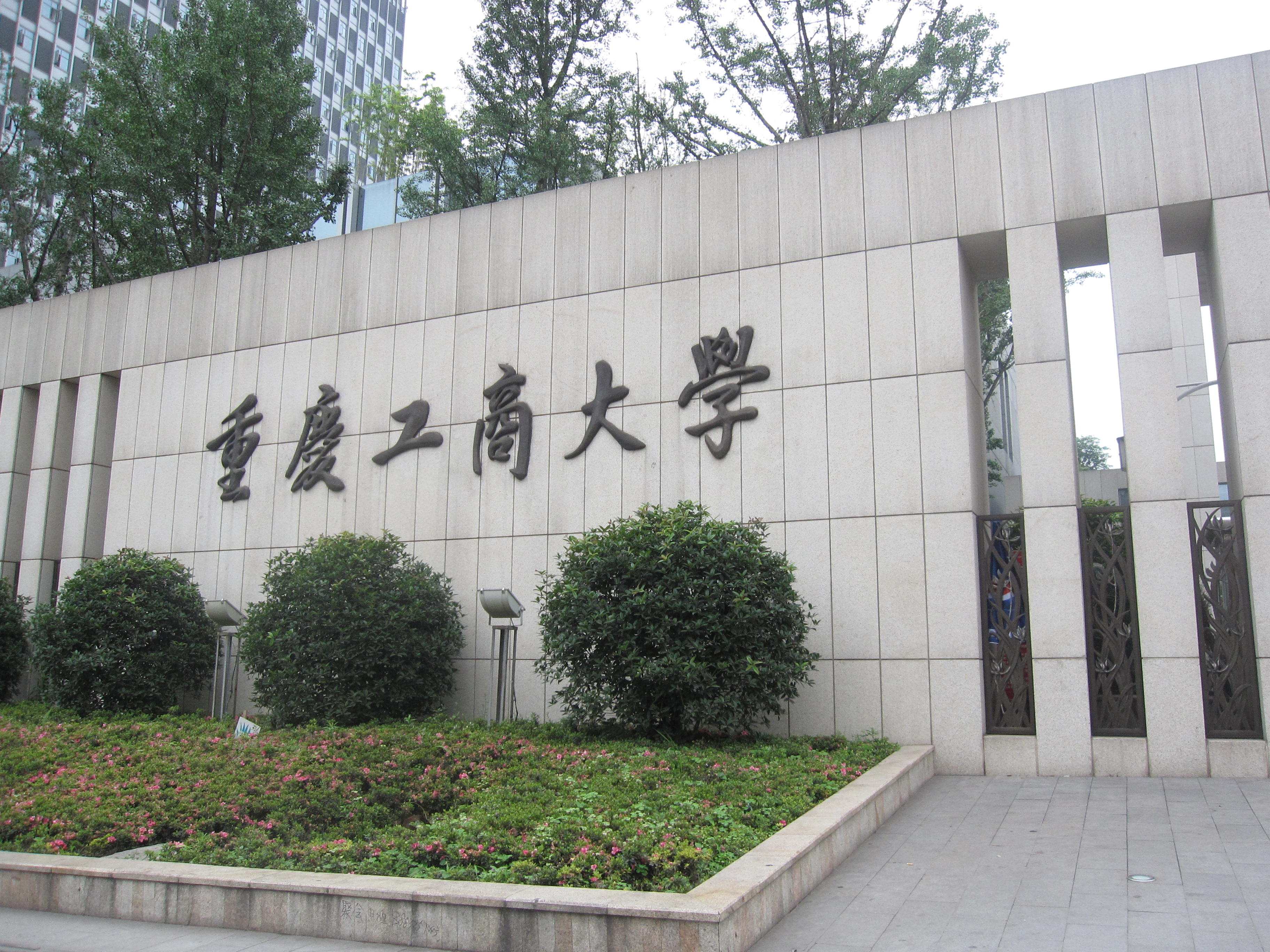 感谢各位专家批评指正
Thank you for the criticism of the experts
答辩人：xiazaii
日期：202X.5.25